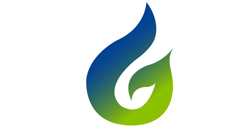 Groen Gas – Grünes Gas
deutsch-niederländische Kooperation Interreg IVA
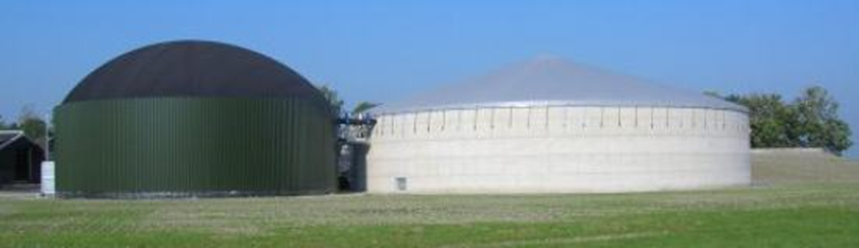 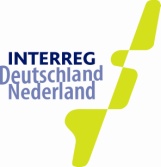 Jelle van der Heide, Provinz Drenthe, 27. November 2013
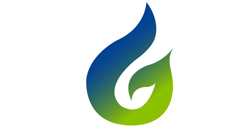 Grünes Gas: Lage in Deutschland
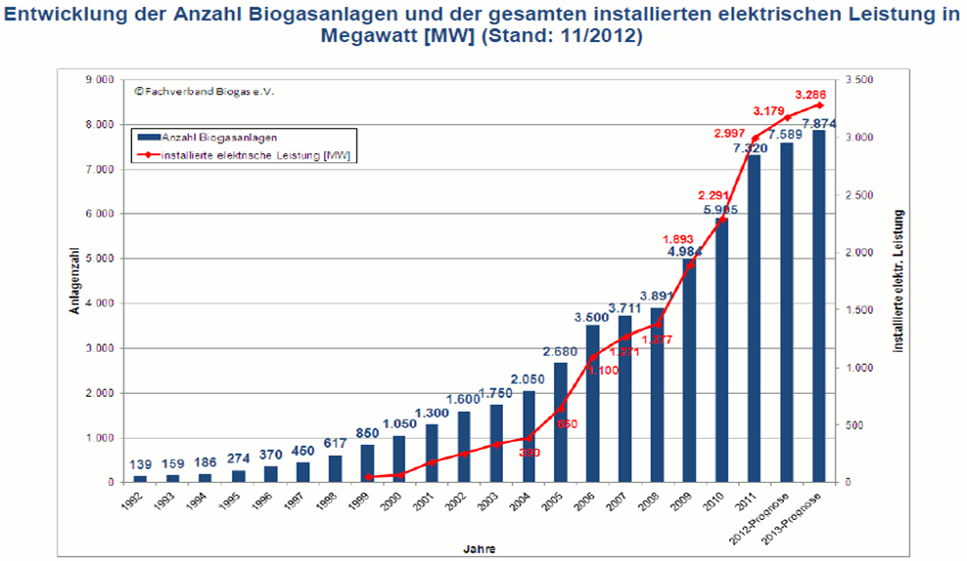 Duitsland- Nederland
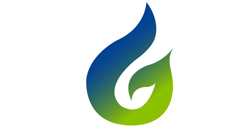 Groen Gas: Lage in den Niederlanden
Ca. 150 Anlagen(150 MW)

Green-deal Gassektor

300 millionen m3 (2014)

3 miljarden m3  (2030)
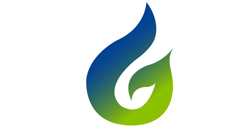 Stagnation
Krise

EEG (D) und SDE (NL)

Niedriger Gaspreis

Biomassepreise steigen

Laufende Betriebskosten sind zu hoch

Öffentliche Meinung
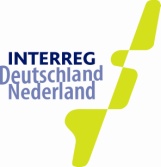 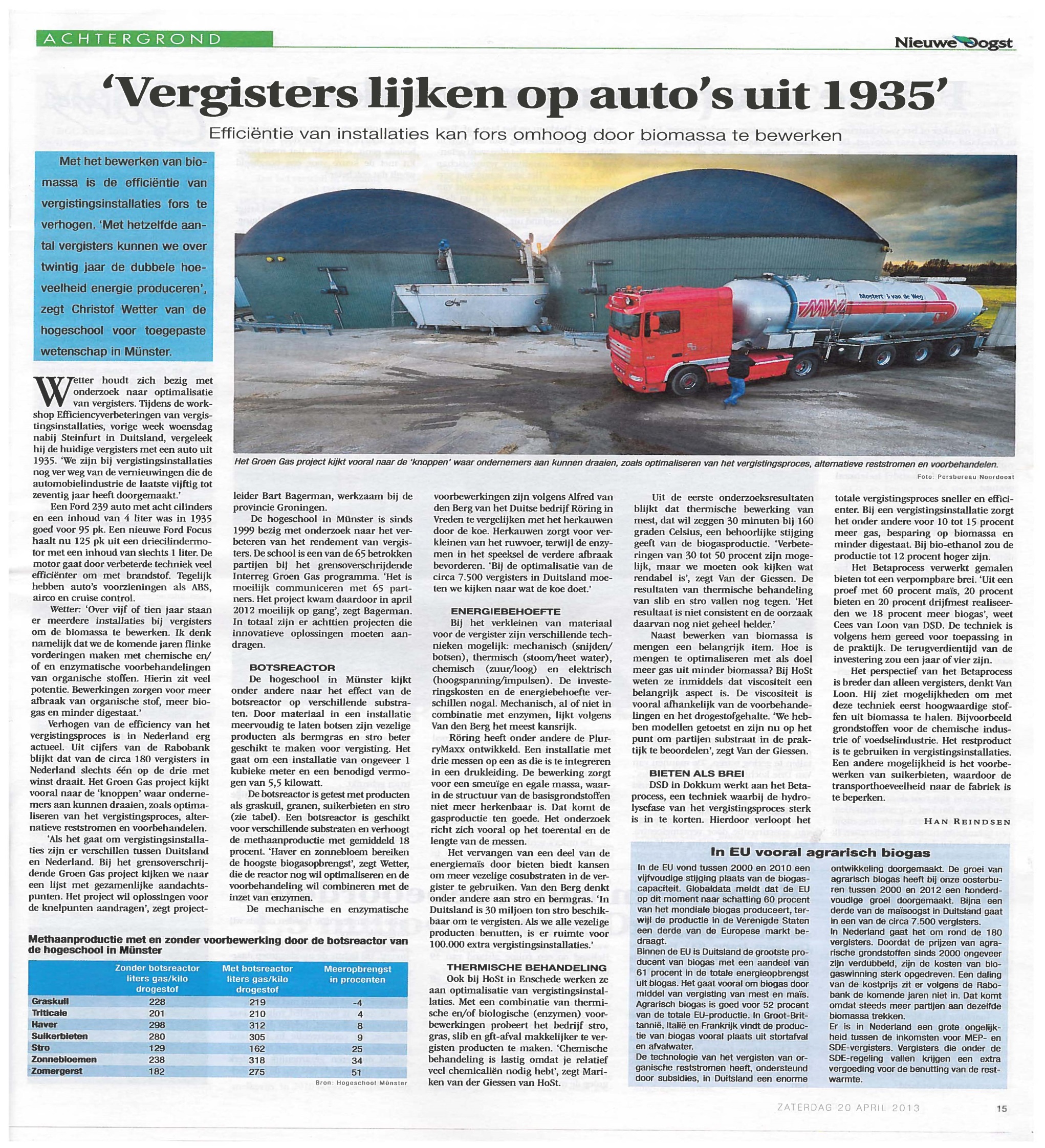 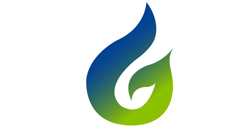 http://groengasproject.eu
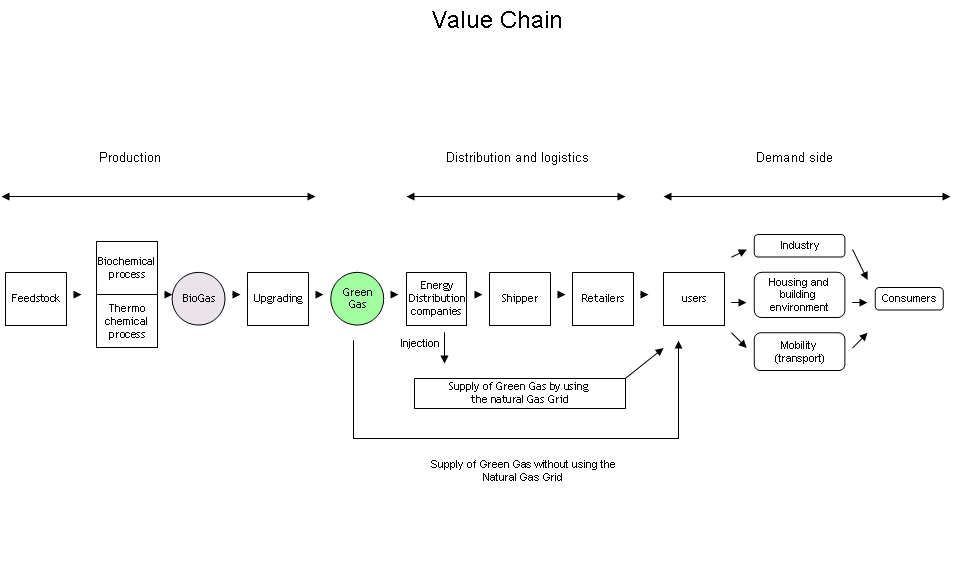 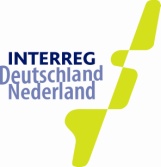 Unterstützt durch / Mede mogelijk gemaakt door:
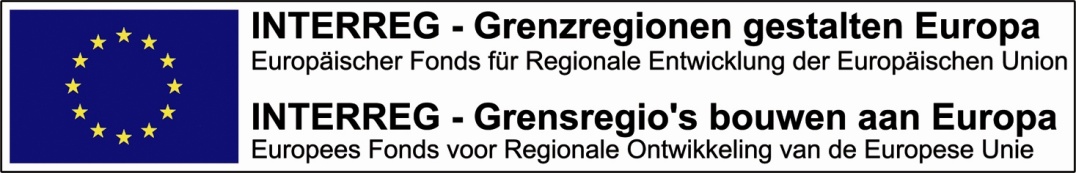 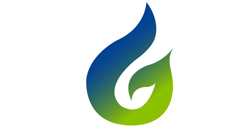 Projectziele
Optimierung der Wertkette

Schnellere Markteinführung von ‘Grünem Gas’

Innovation / Wissensaustausch 

Zusammenarbeit (grenzüberschreitend)
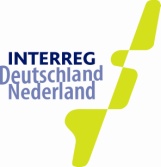 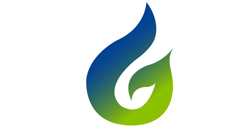 projectstruktuur
Management: Fryslan, Groningen und Drenthe (3N, BEON, CCN)

63 Partner (KMU, Forschung und Behörden)

€ 9,8 millionen 

18 Teilprojekte
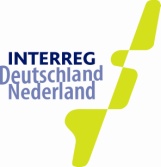 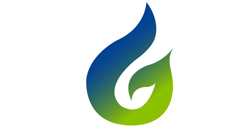 toekomst positie groen gas
Einspeisung

(Bio) LNG Transport

Speicher für Wind/Solar (power 2 gas)

Themen ausserhalb des Energiebereichs (food, feed, Pharma, Klärschlamm , Nährstoffe P,K,N,S)
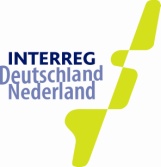 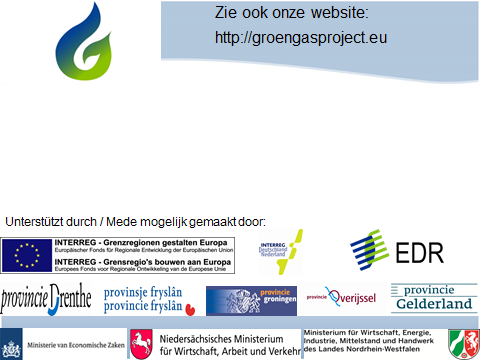